NAME : M. JAMAL MOHIDEEN
DEPARTMENT: HISTORY
PROGRAMME: B.A.,
COURSE TITTLE: FUNDAMENTALS OF COMPUTER AND MICROSOFT OFFICE
COURSE CODE: 17UHVC54/1 7UHIVC54
Hardware & Software
HARDWARE
Types of Hardware
Internal Hardware
		Internal Hardware is also called components. It includes
		* CPU
		* Motherboard
		* RAM
		* ROM
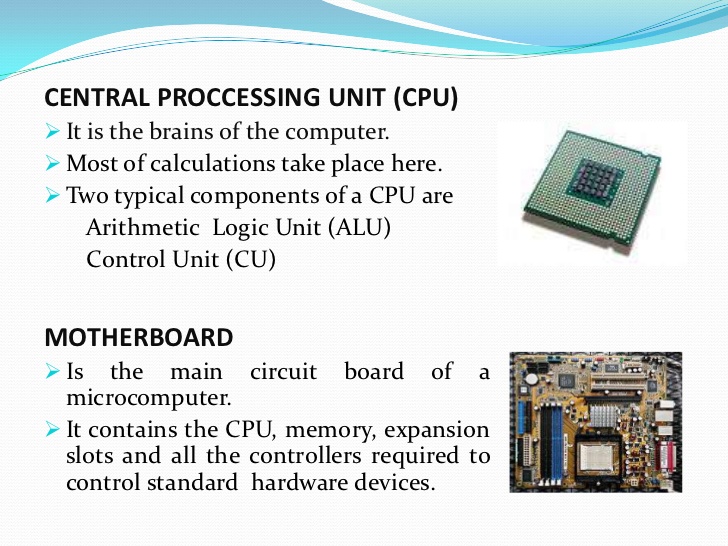 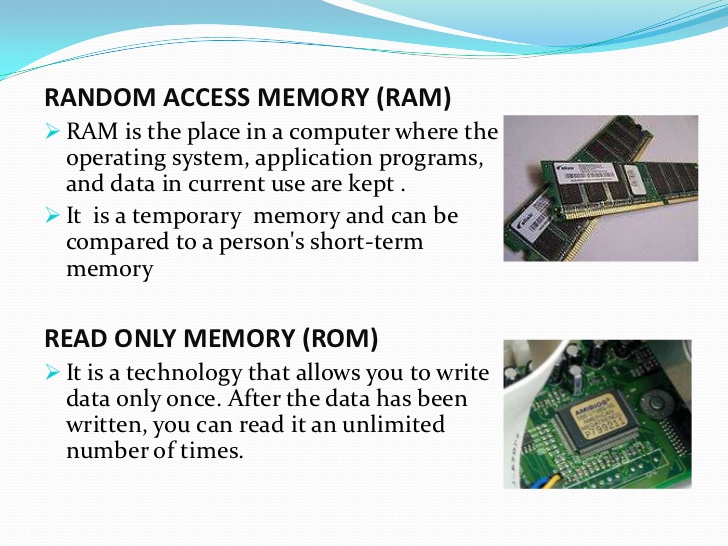 Types of Hardware
External Hardware
		Input Hardware consists of External devices by which we give information and instructions to the Computer.
		* Keyboard
		* Mouse
		* Scanner
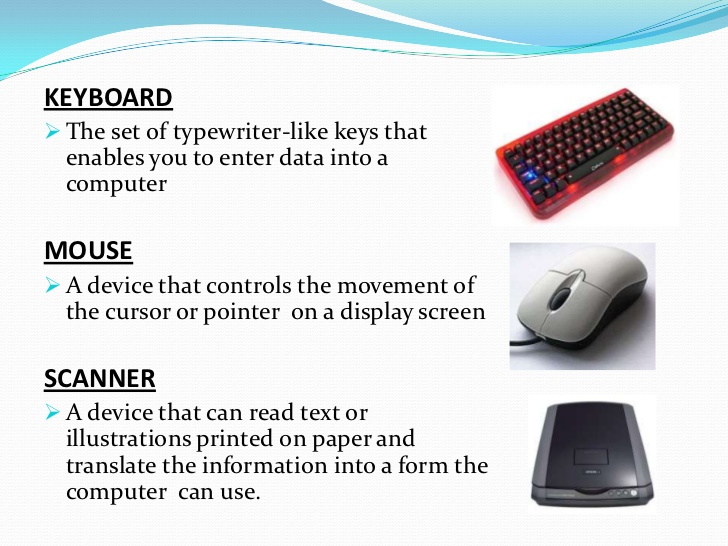 Types of Hardware
Out Put Devices
		An Out Put device lets you communicate with a Computer. 
		You can use Input devices to enter information and issue commands.
			* Monitor
			* Speakers
			* Printer
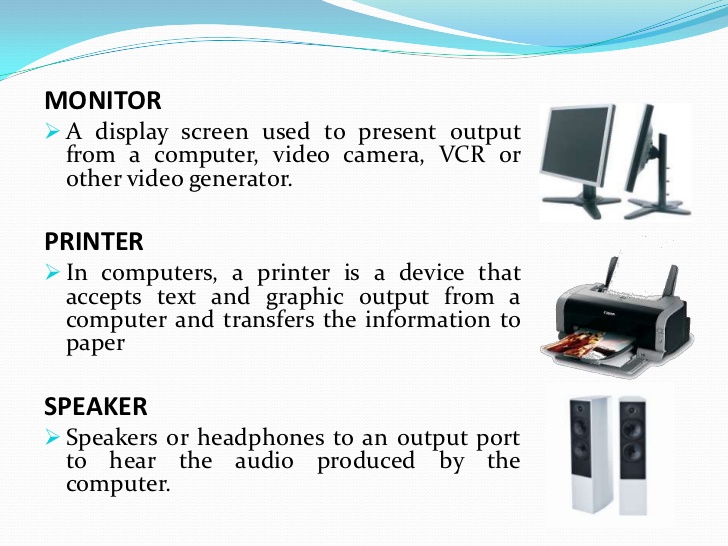 Types of Hardware
Storage Hardware
		A Computer Storage device is any type of Hardware that stores Data.
			* Hard Disc
			* Floppy Disc
			* CD ROM
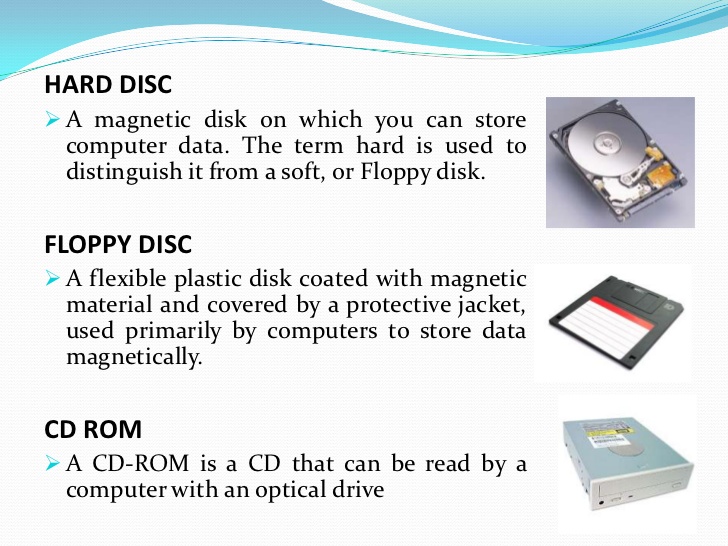 SOFTWARE
Types of Software
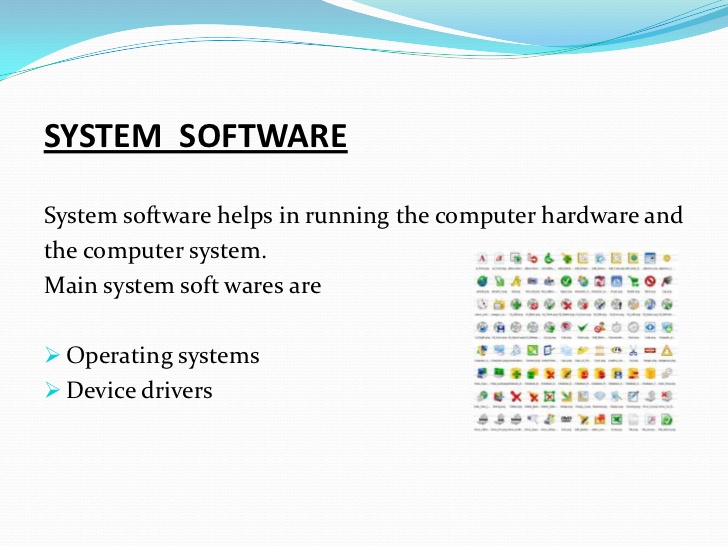 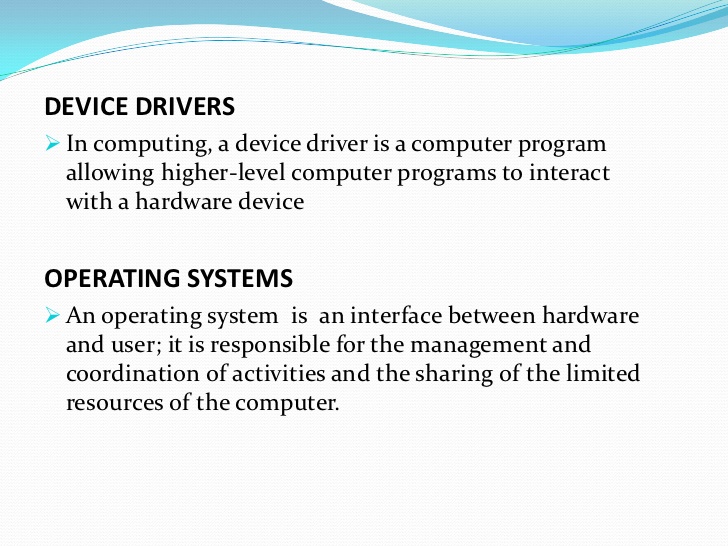 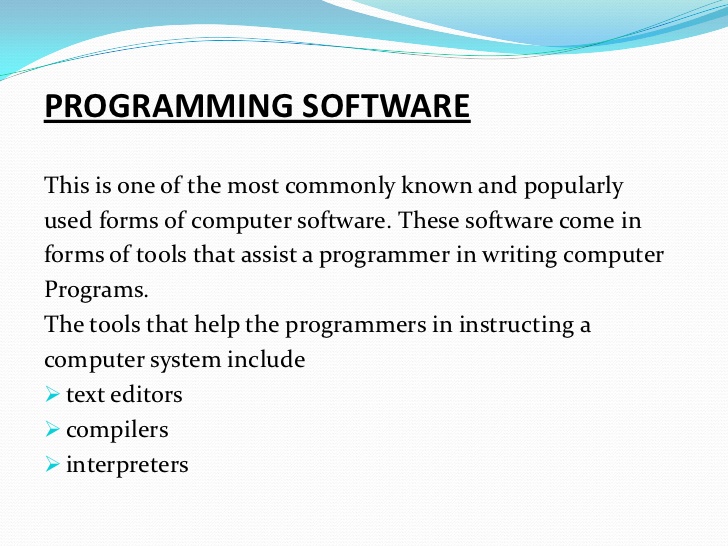 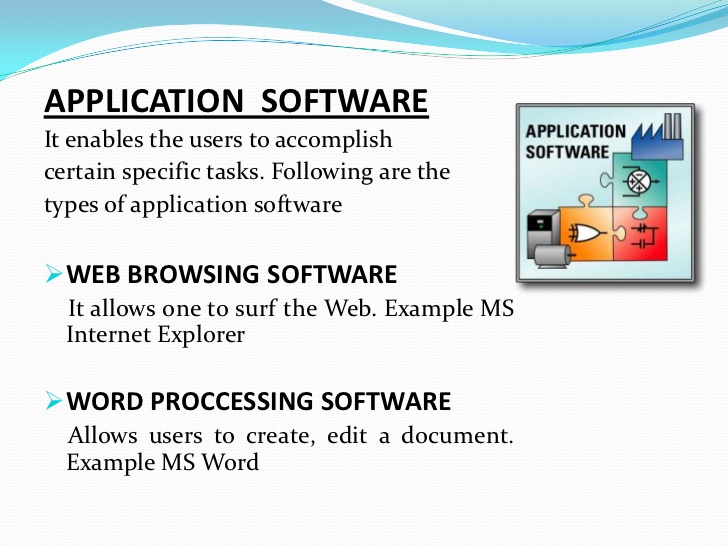 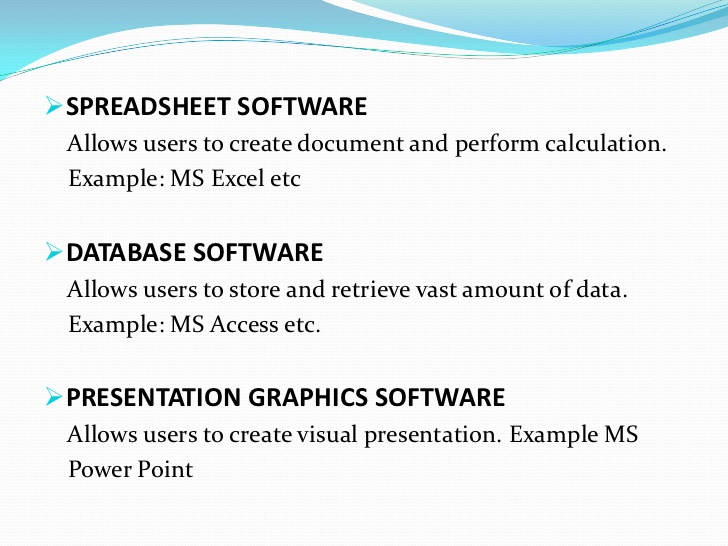 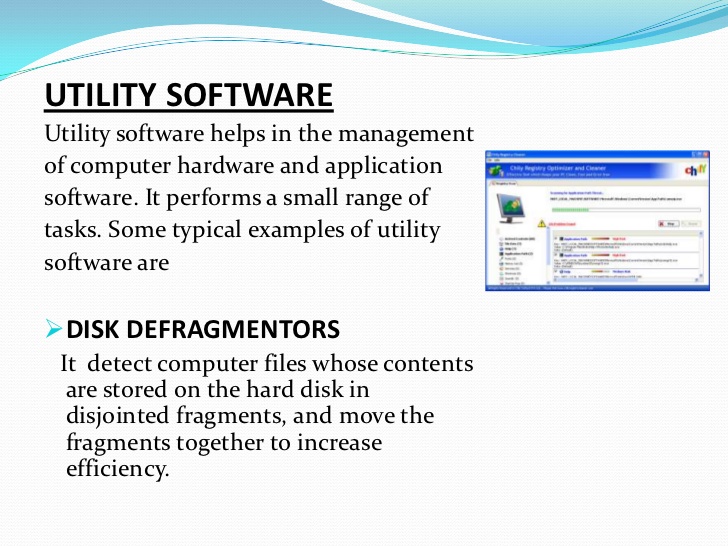 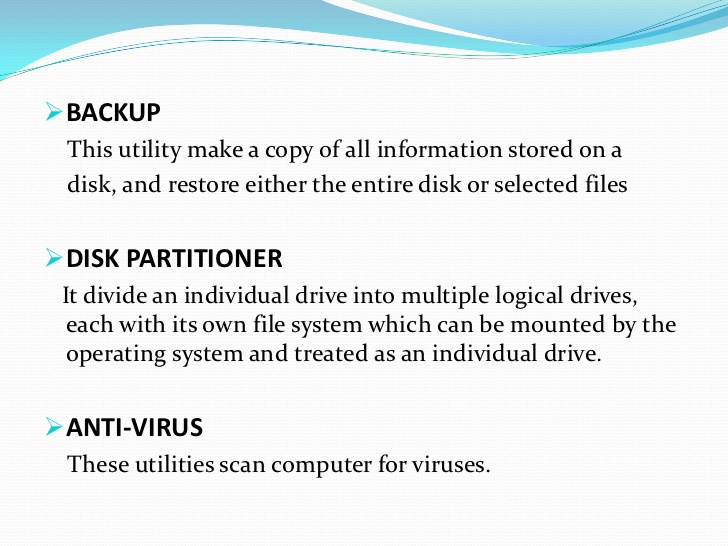 THANK YOU